Назови мне такую обитель,Я такого угла не видал,
Режиссёр: Магомедов Магомед.
Стонет он по полям, по дорогам.
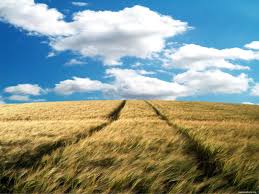 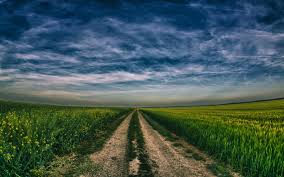 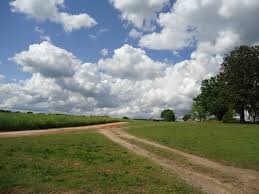 Стонет он по тюрьмам, по острогам.
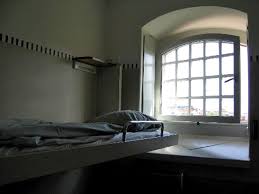 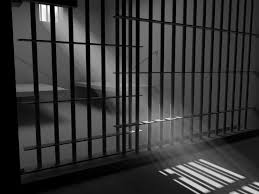 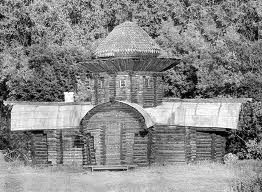 В рудниках на железной цепи:
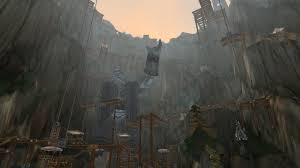 Стонет он под овинам, под стогам,
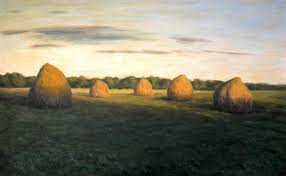 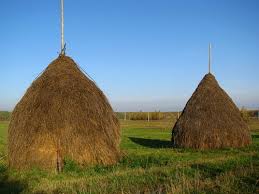 Под телегой, ночуя в степи;
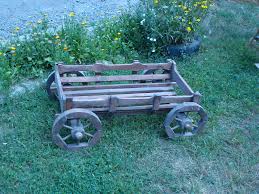 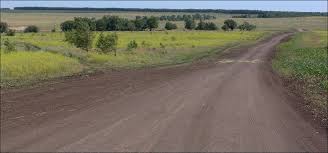 Стонет в собственном бедном домишке,
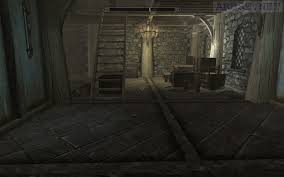 Свету божьего солнца не рад;
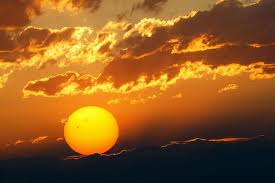 Стонет в каждом глухом городишке,
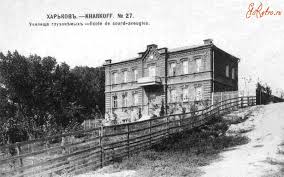 У подъезда судов и палат.
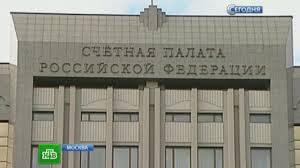 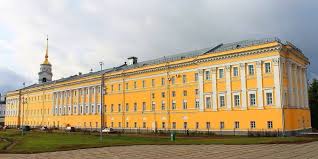 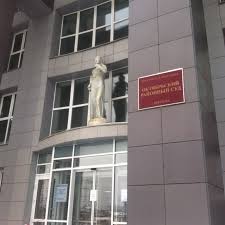 Выдь на Волгу: чей стон раздаётся Над великою русской рекой?
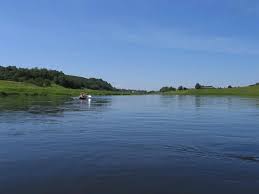 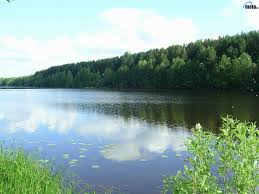 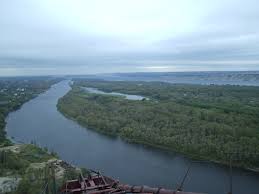 Этот стон у нас песней зовётся-То бурлаки идут бечевой!..
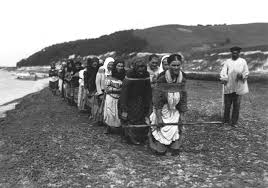 Волга! Волга! Весной многоводнойТы не так заливаешь поля,
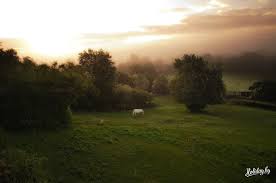 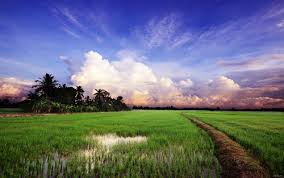 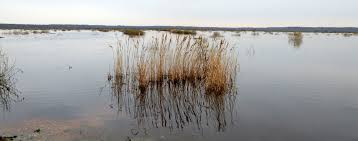 Как великою скорбью народнойПереполнилась наша земля,-
Где народ, там и стон… Эх, сердечный!
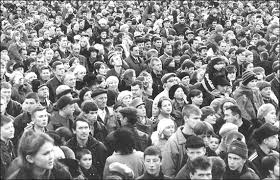 Что же значит твой стон бесконечный?
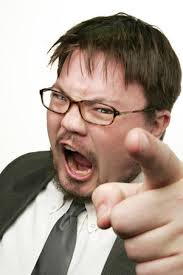 Ты проснёшься ль, исполненный сил,
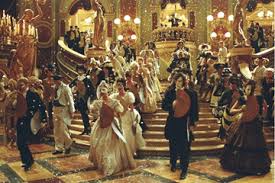 Иль, судеб повинуясь закону,Всё, что мог, ты уже совершил,-
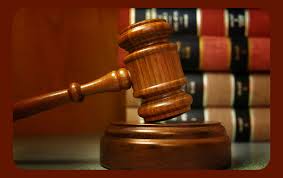 Создал песню подобную стонуИ духовую навеки почил?..
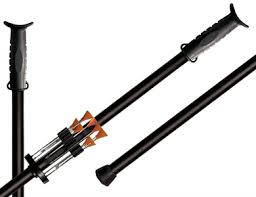